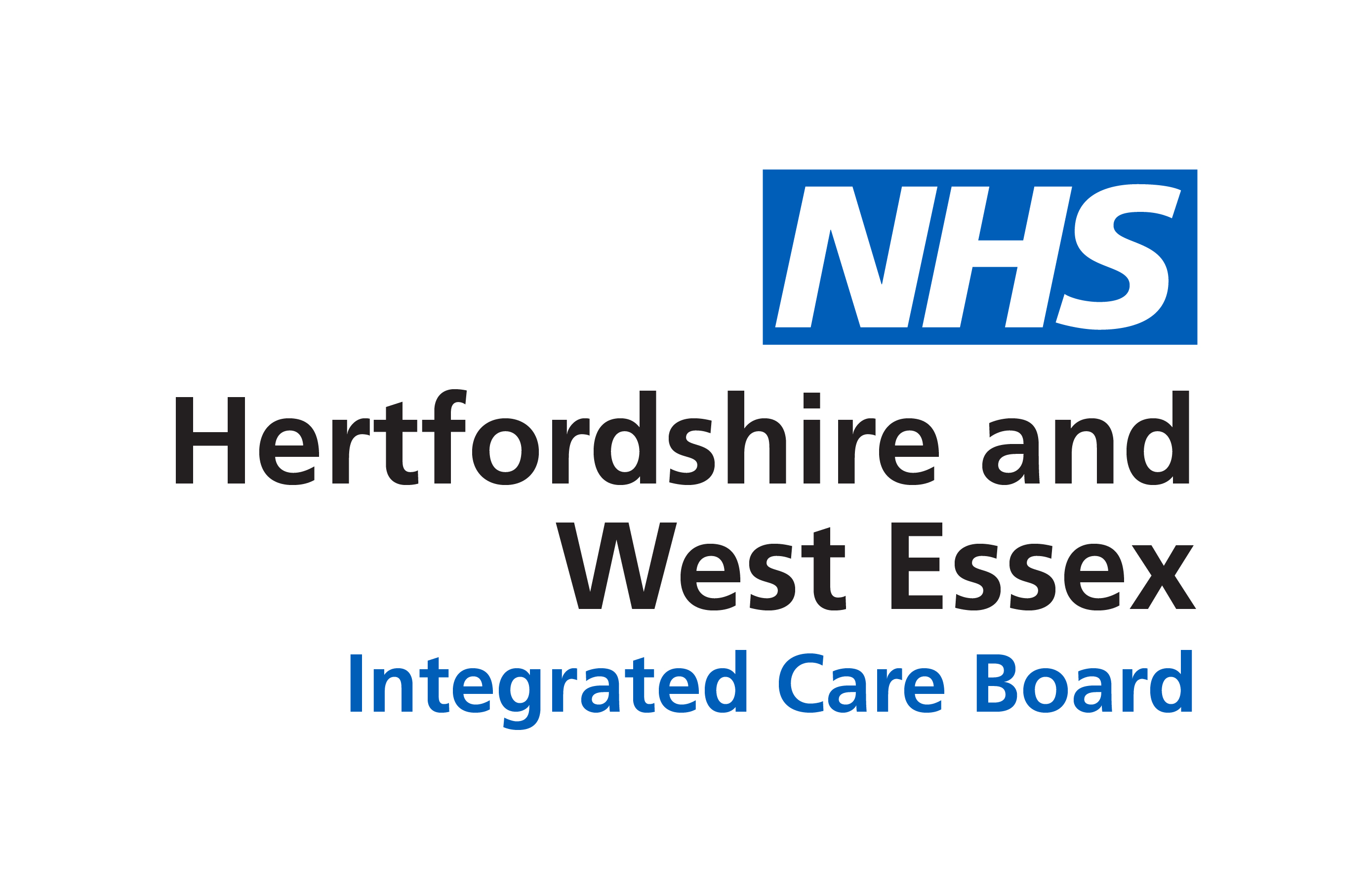 Role title
Name
Role description
Role title
Name
Role description
Insert practice logo here
Meet our team at 
XXX Practice
Role title
Name
Role description
Role title
Name
Role description
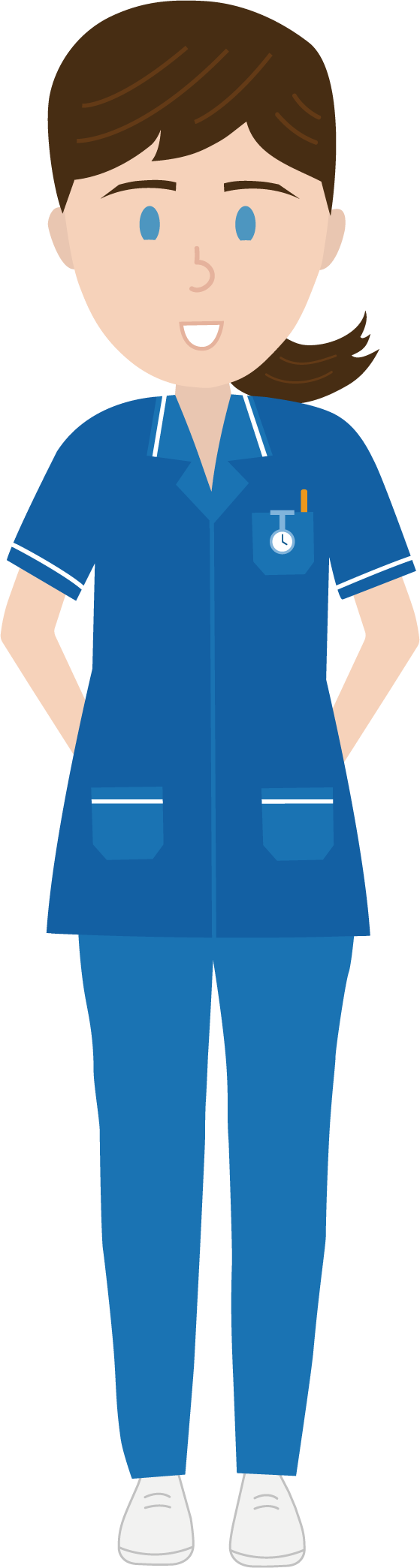 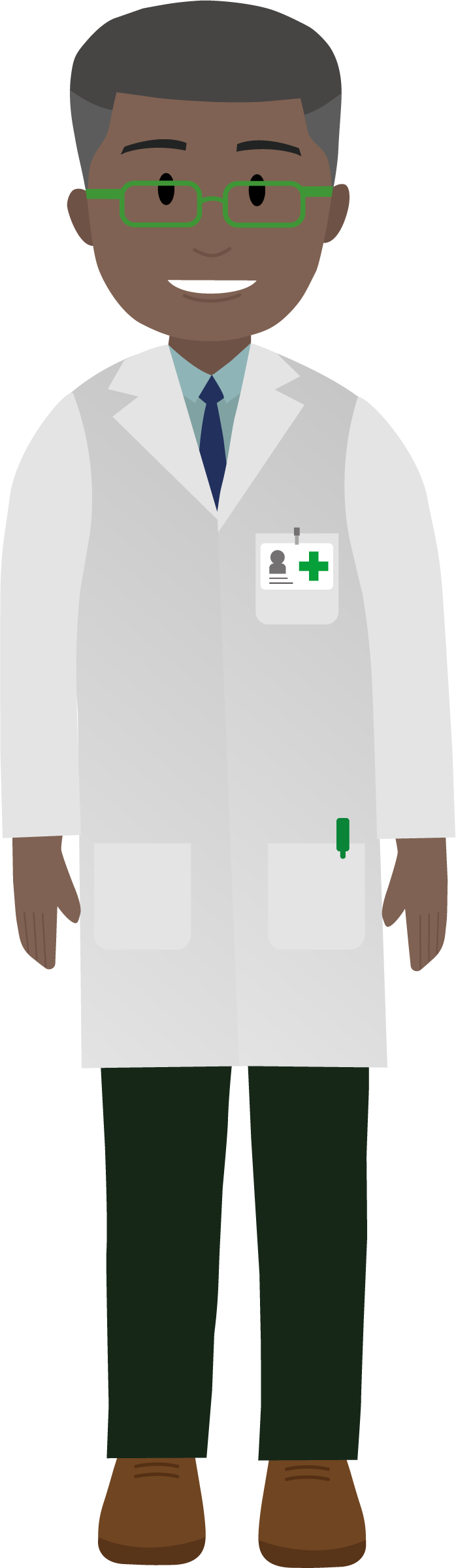 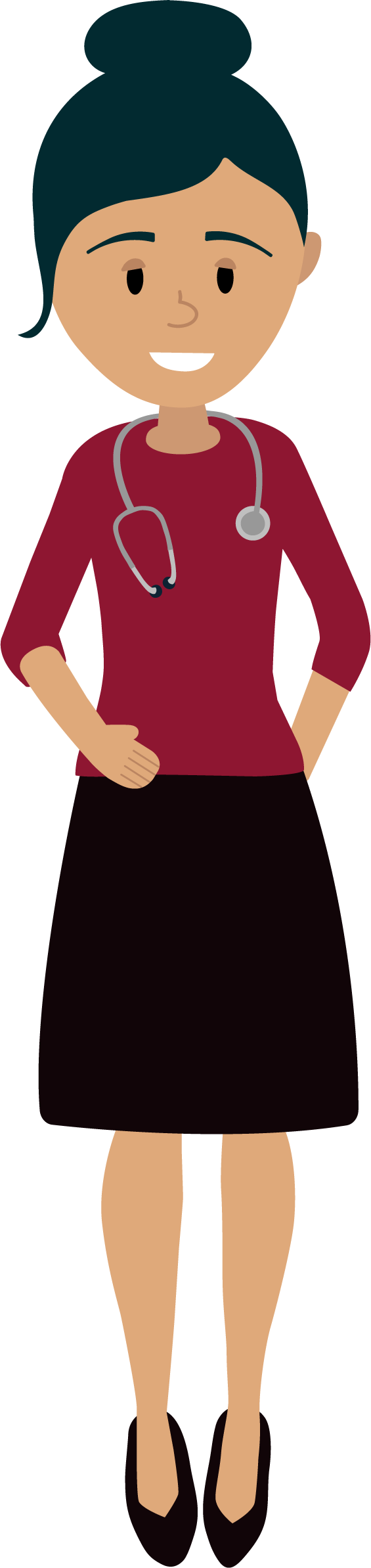 Role title
Name
Role description
Role title
Name
Role description
Find out about the healthcare professionals working with the GPs at our practice to help you get the right care when you need it.
When you contact the practice our experienced reception team will ask for a few details to ensure you are placed with the right health care professional. 

For more information go to our website or speak with one of our receptionist team.
Produced by NHS Hertfordshire and West Essex ICB July 2024for their needs, visit XXXXXX
Care Coordinator
Susan
Our Care Coordinator helps prepare you for upcoming conversations about your health and care and supports you to understand and manage your care.
Role title
Name
Role description
Meet our general practice team
XX Practice / Surgery has an extended team of qualified healthcare professionals who work with our GPs and reception team to care for you.  

When you contact us our trained reception staff will make sure that you get the right care as quickly as possible whether it’s with a GP or another specialist. They will ask you a few questions about what you need help with so that they can point you to the best person. All our staff treat your information it in the strictest confidence. 

We will offer you an appointment with a GP if that is right for your needs but there will be times when another healthcare professional will be better able to help. You still have the right to ask for an appointment with a GP if you prefer that.

This leaflet explains those roles that are available at our practice and how they help you.
Role title
Name
Role description
Role title
Name
Role description
Role title
Name
Role description
Role title
Name
Role description
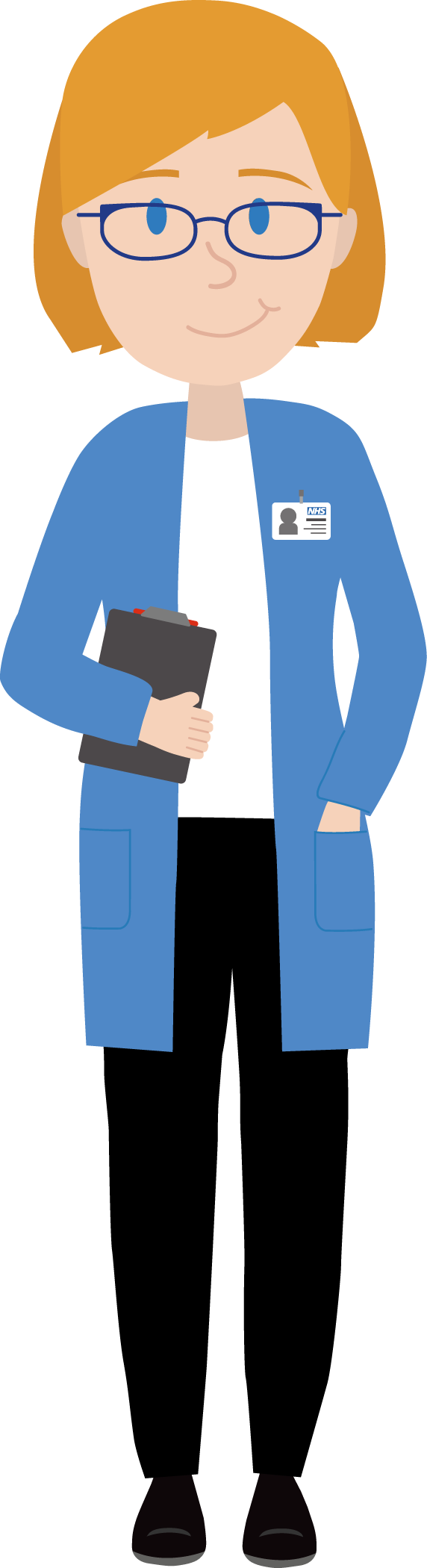 There are different ways to make an appointment:
 
Use our online form 
Use the NHS App 
Call us on [give phone number here]
Drop in from <TIME> to <TIME>.
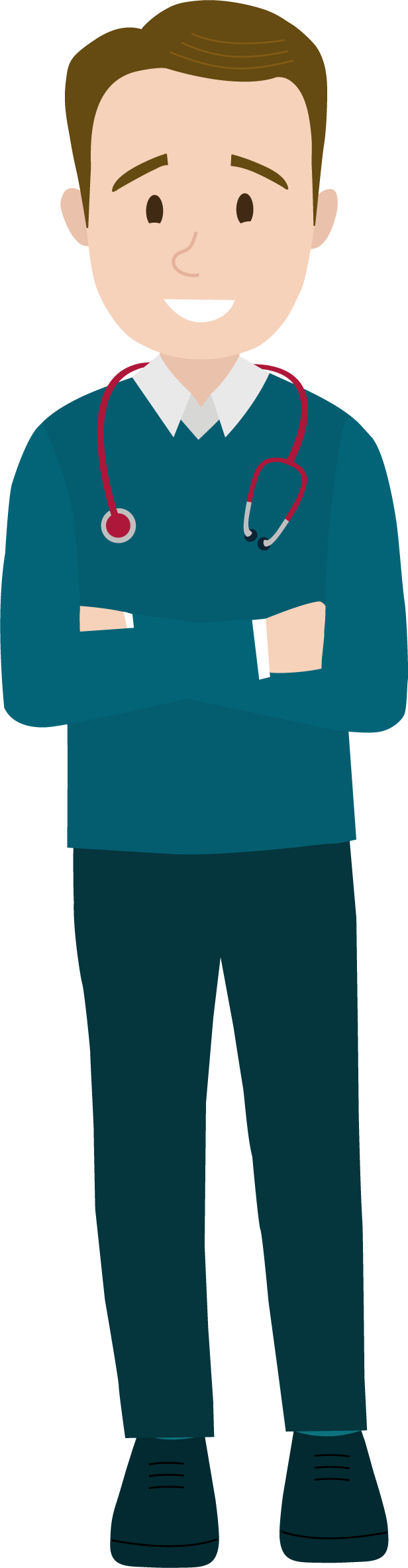 Role title
Name
Role description
Role title
Name
Role description
How to use this leaflet template – delete this page when ready to print
Slide one

This is the back page and the front page.
Back page first allows for roles in the practice and a summary block at the bottom with a website URL
The other half of the slide is the front page. You can add your practice logo to the top. Make sure you don’t change the image ratio when you add it

Slide two

These are the middle two pages of the leaflet.
First half is an explanation of how you get support at your practice and why there are a range of roles available.
Please add in your practice opening hours and phone number and website here.
The next page of the leaflet has sections to add in the different roles you have. There is an example role, please put in the roles you have in practice. This leaflet allows for 14 roles. If you have fewer available roles then please consider increasing font size.
Role descriptions have been circulated as part of this toolkit. These have been reviewed with patient groups so please only alter for factual purposes.